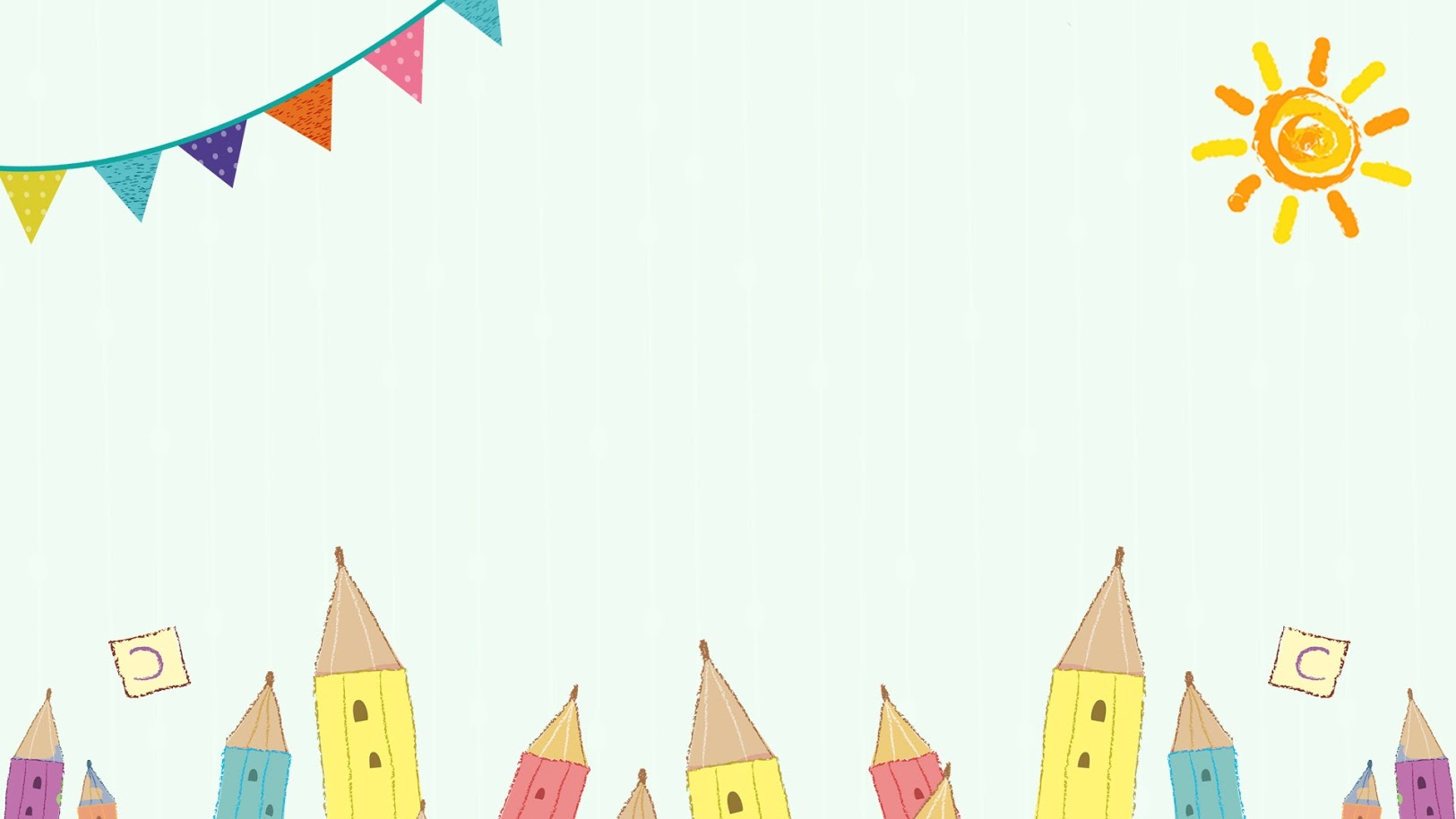 CHAØO MÖØNG CAÙC EM
ÑEÁN VÔÙI TIEÁT HOÏC
HOÂM NAY!
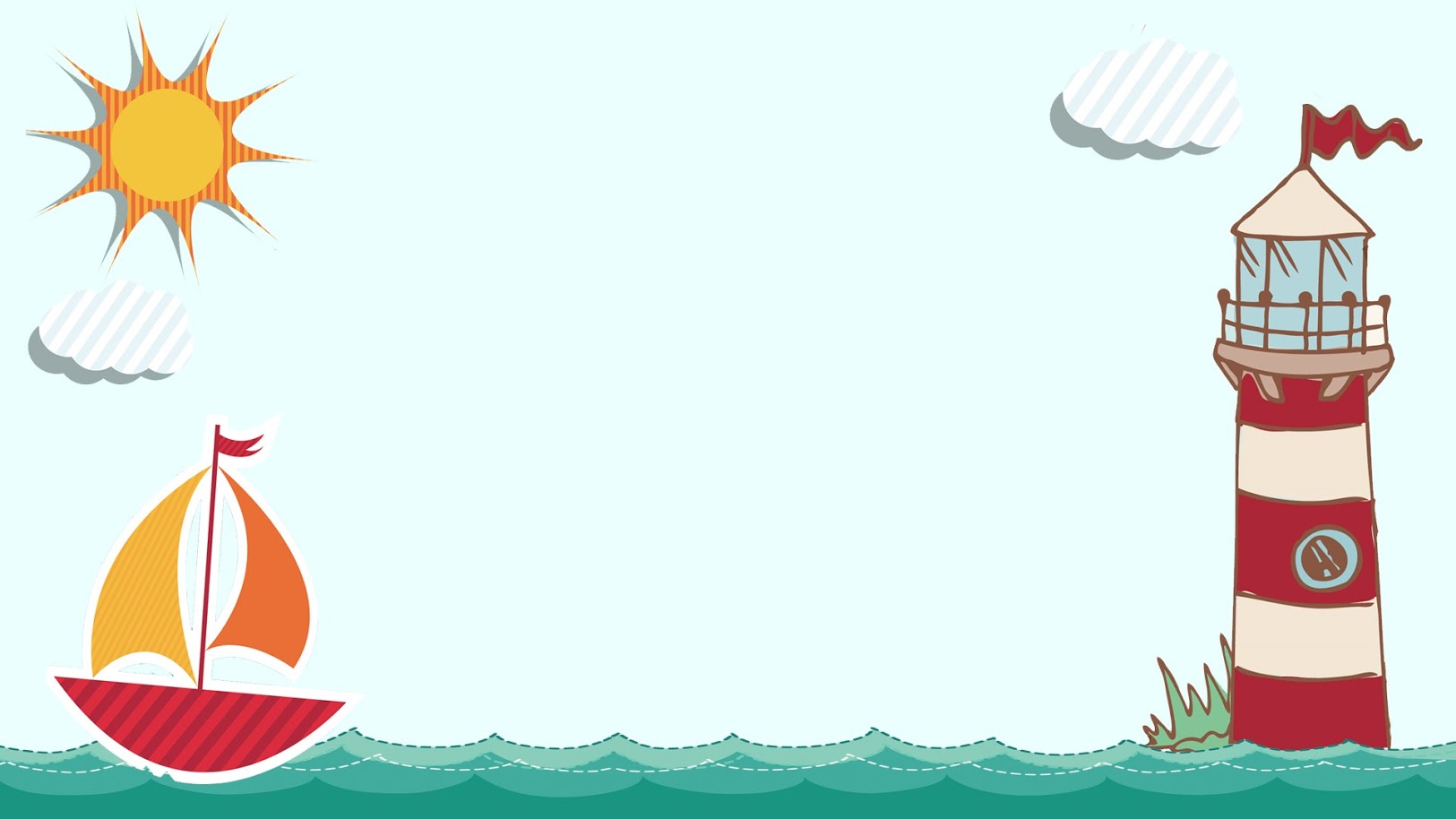 TRƯỜNG TH PHÚ HÒA ĐÔNG
HỌC VẦN
LÔÙP 1
Tuần 18 – Thứ tư
oa
oe
hoïa só
muùa xoøe
hoa loa keøn
laäp loøe
xe cöùu hoûa
chích choøe
hoa cuùc
hoa hoeø
Khi em veõ tranh, nhôù toâ maøu cho ñuùng.
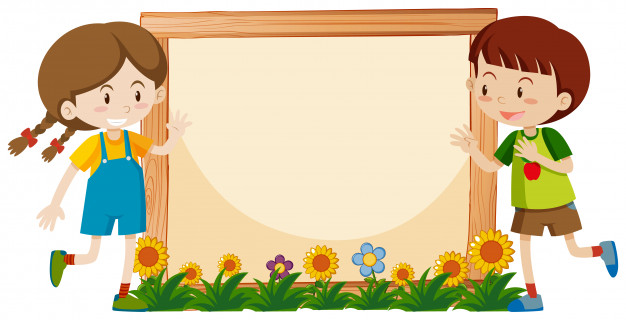 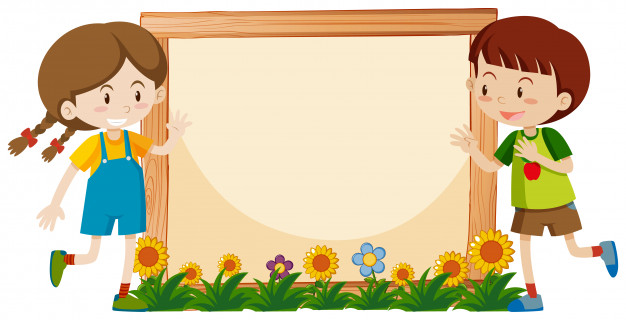 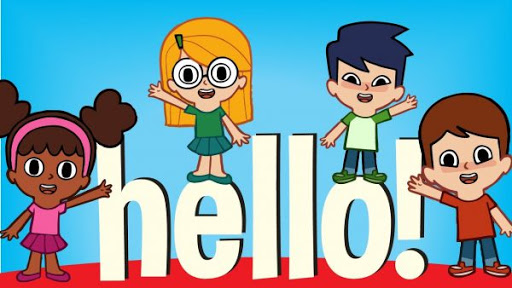 Baøi 93:
ueâ  uy  uya
(Tieát 1)
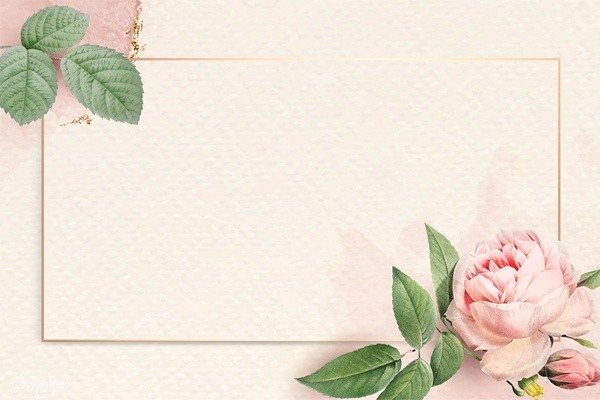 Khaùm phaù
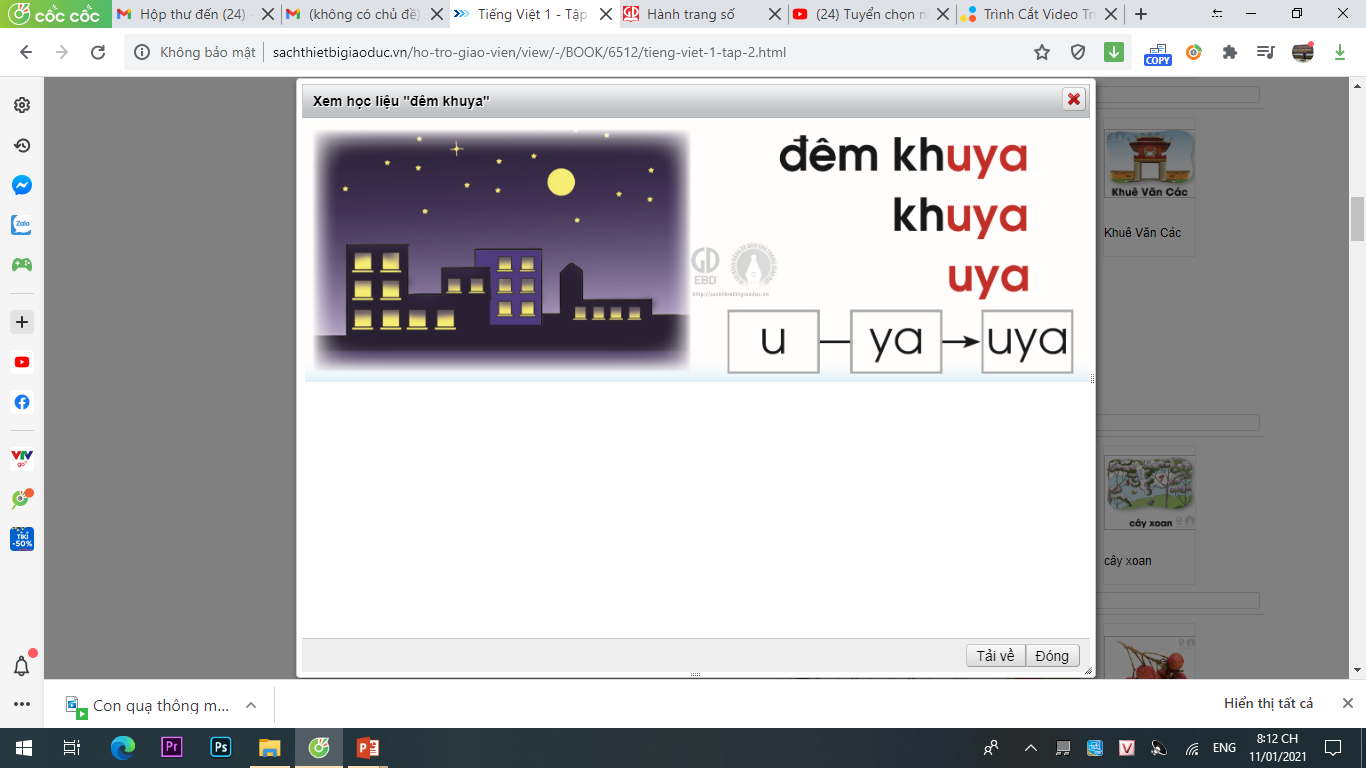 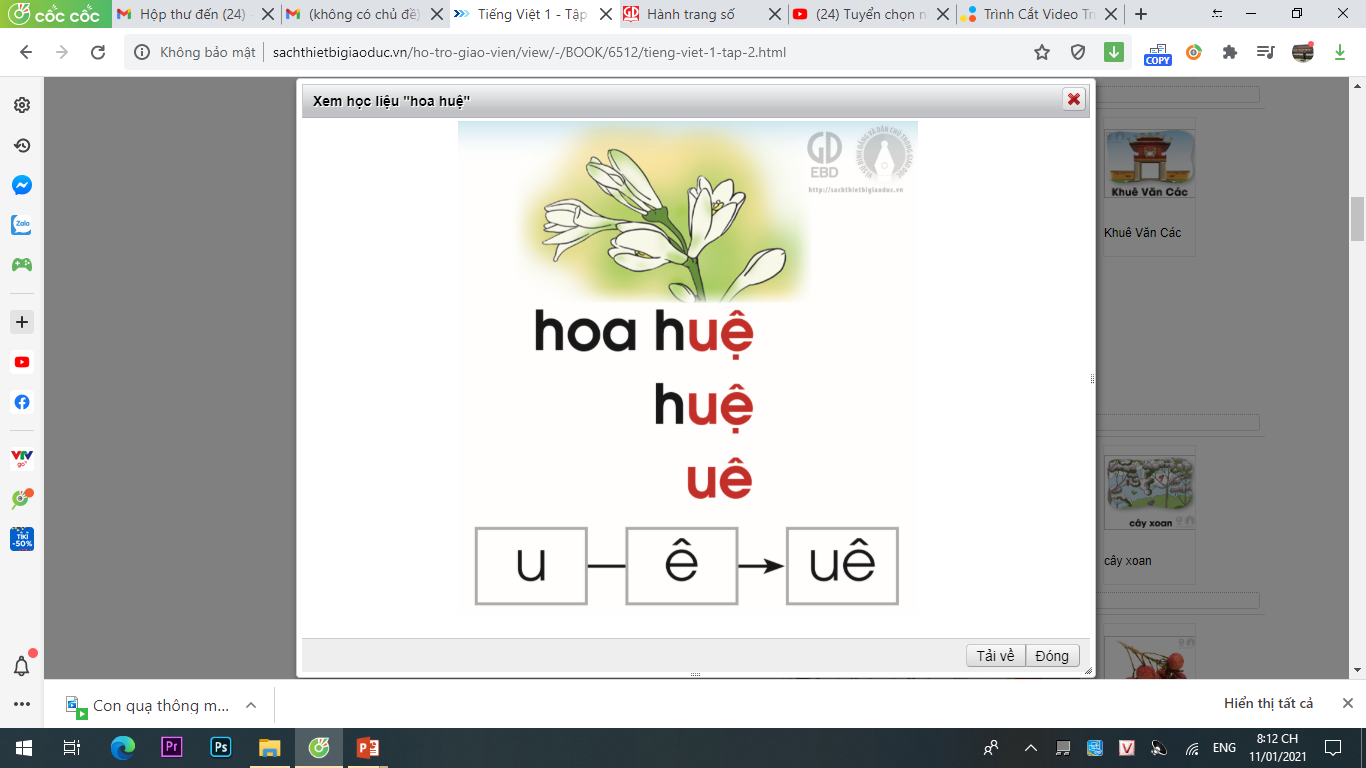 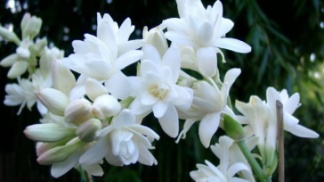 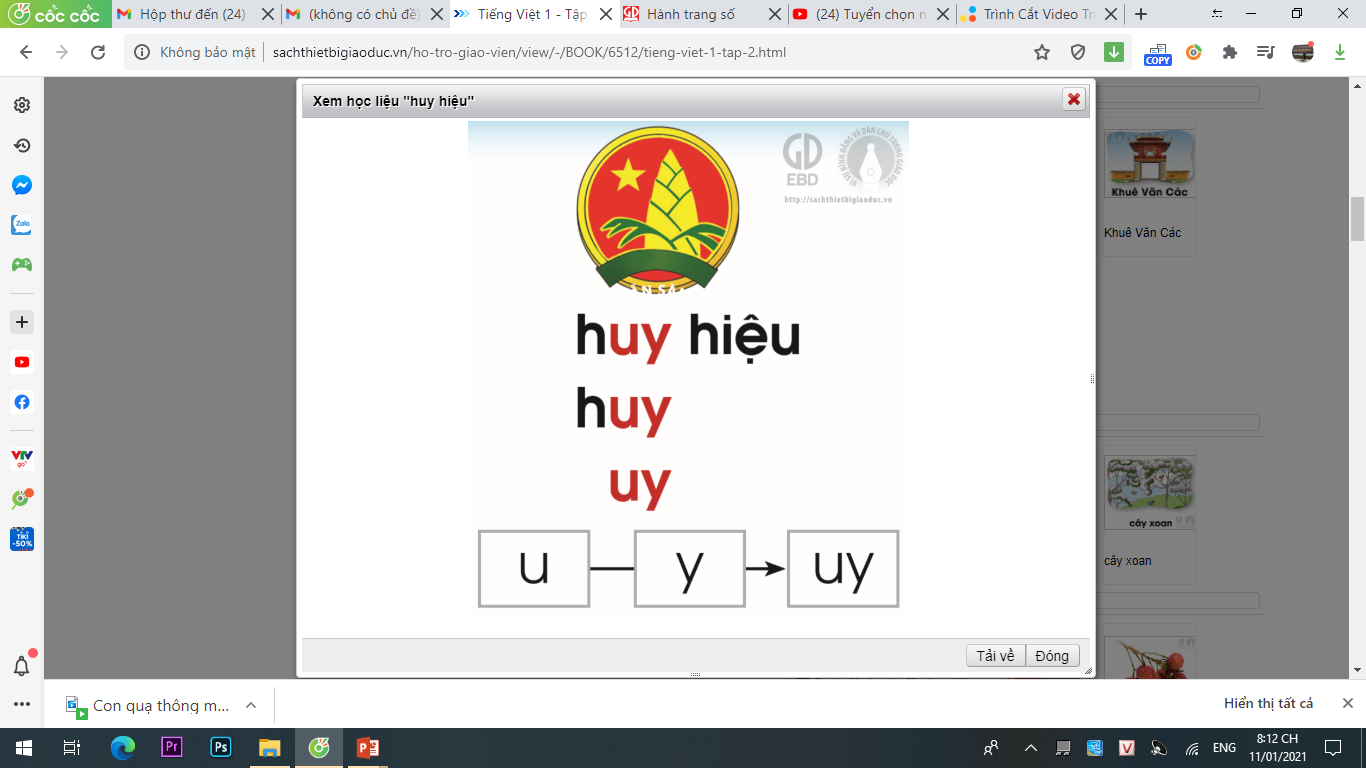 hoa hueä
huy hieäu
ñeâm khuya
huy
khuya
hueä
u
y
uy
u
ya
uya
eâ
ueâ
u
ya
eâ
y
ueâ
uya
uy
u
u
u
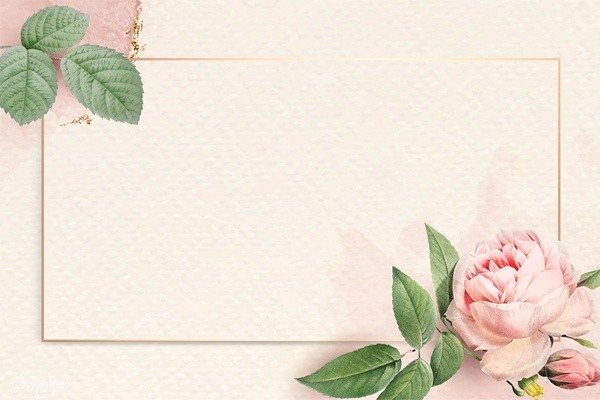 Ñoïc töø 
öùng duïng
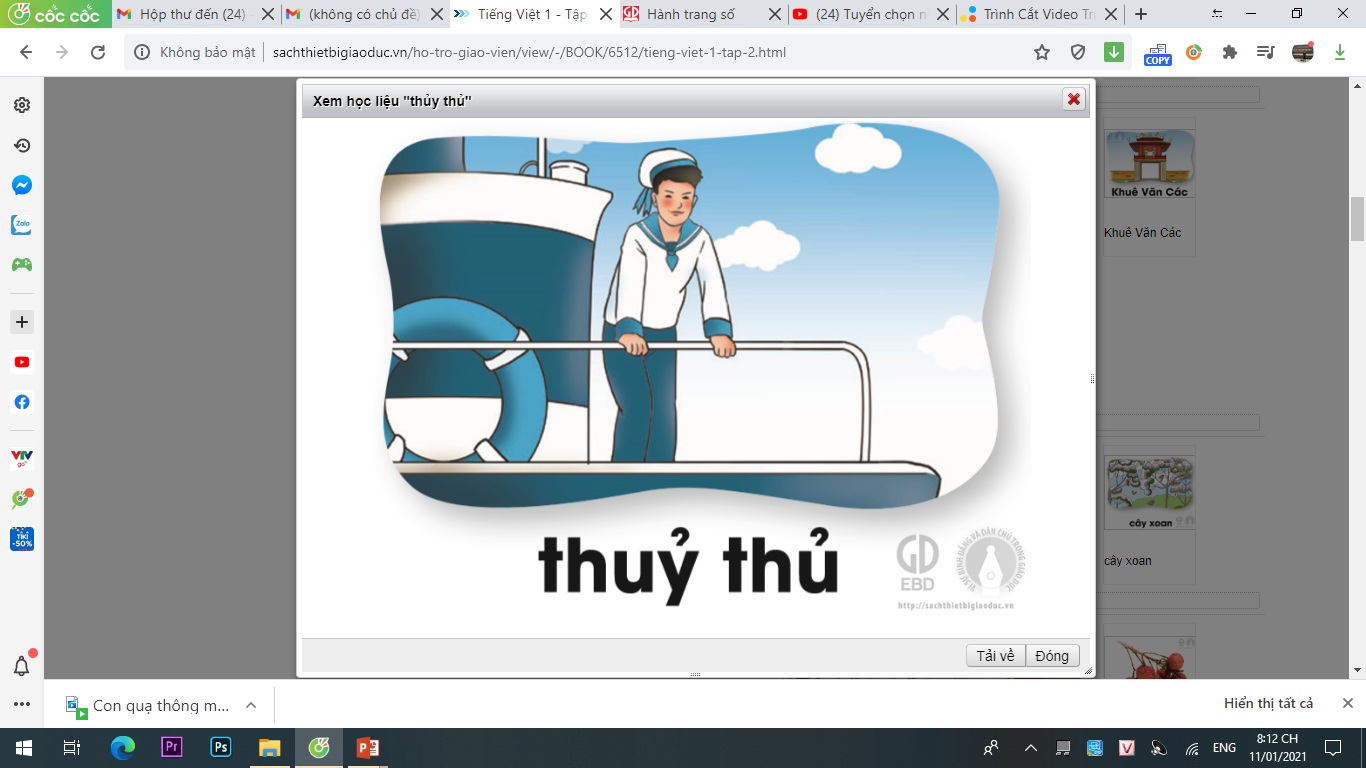 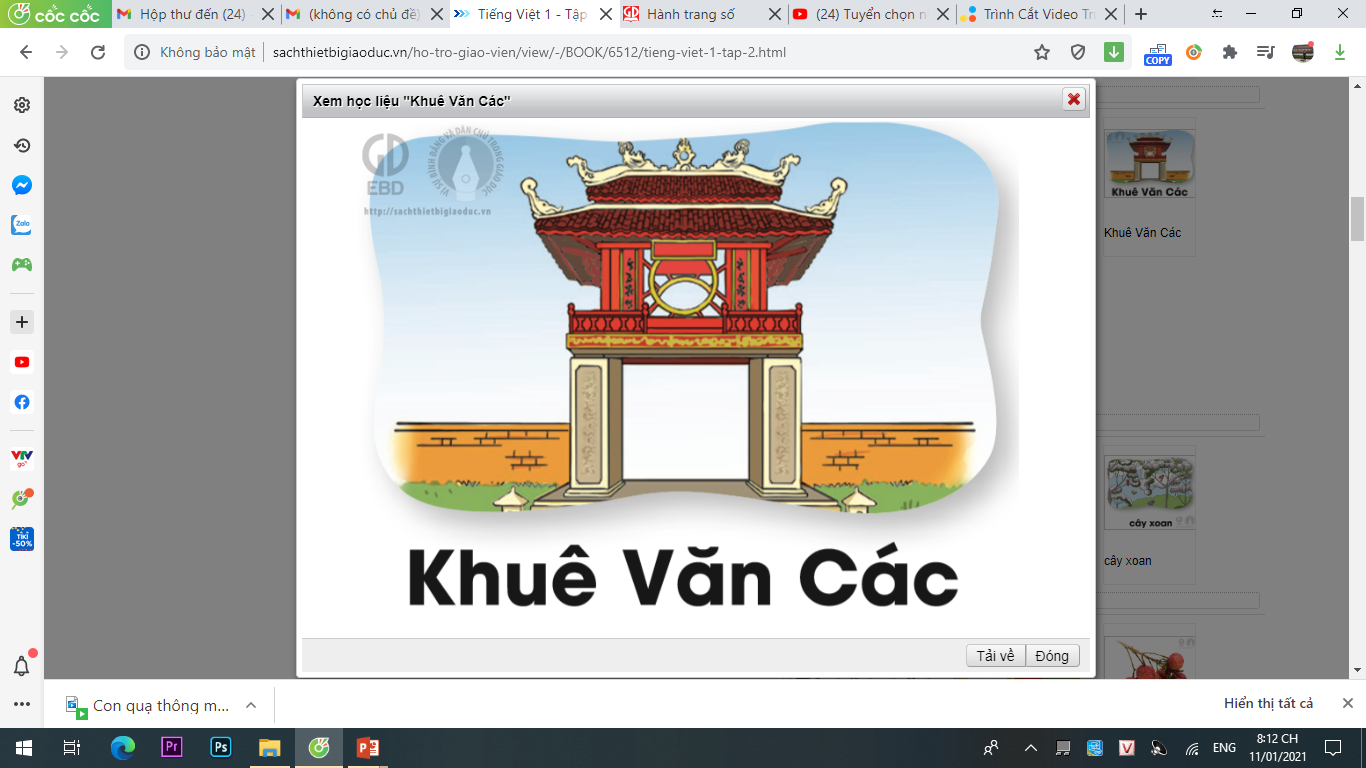 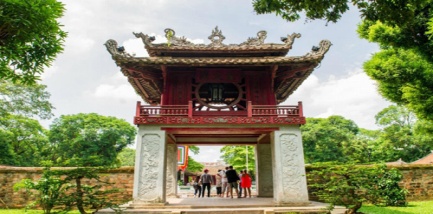 thuûy thuû
thuûy thuû
Khueâ Vaên Caùc
Khueâ Vaên Caùc
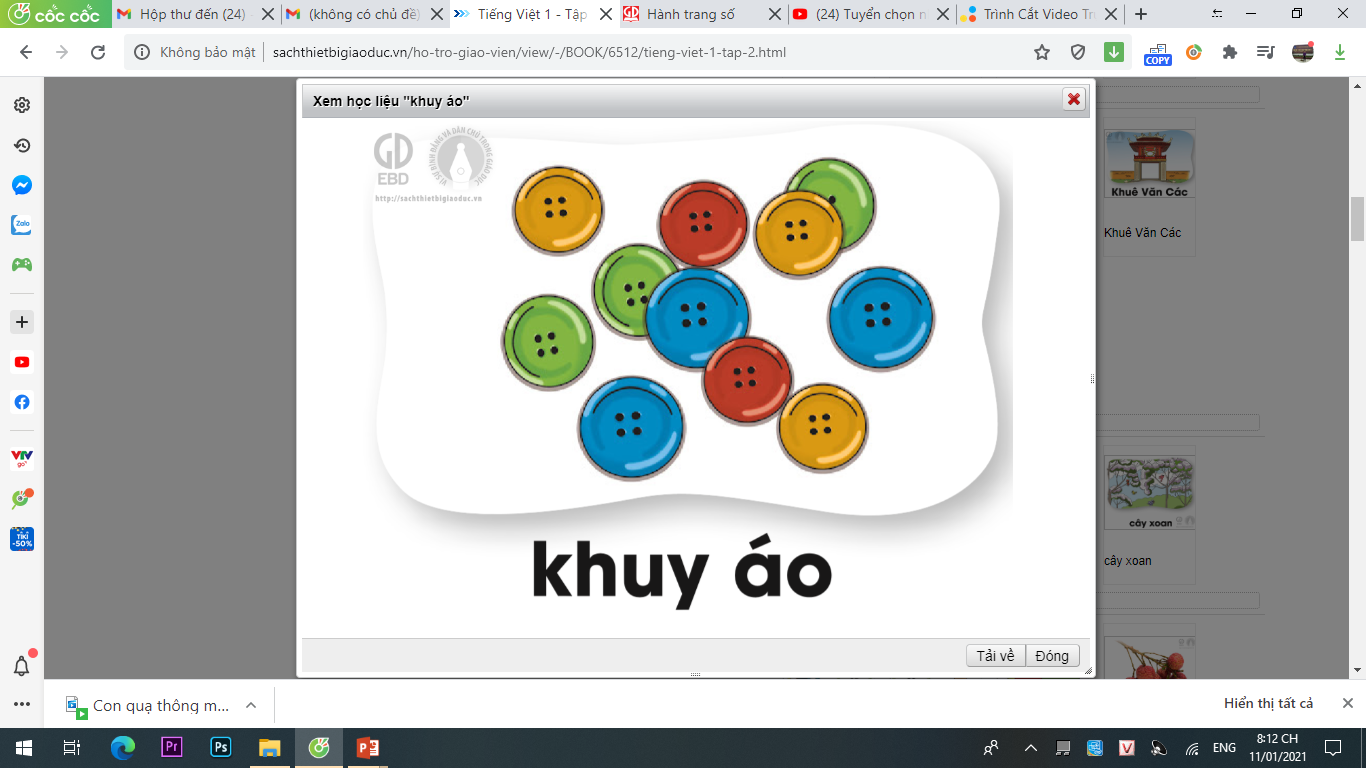 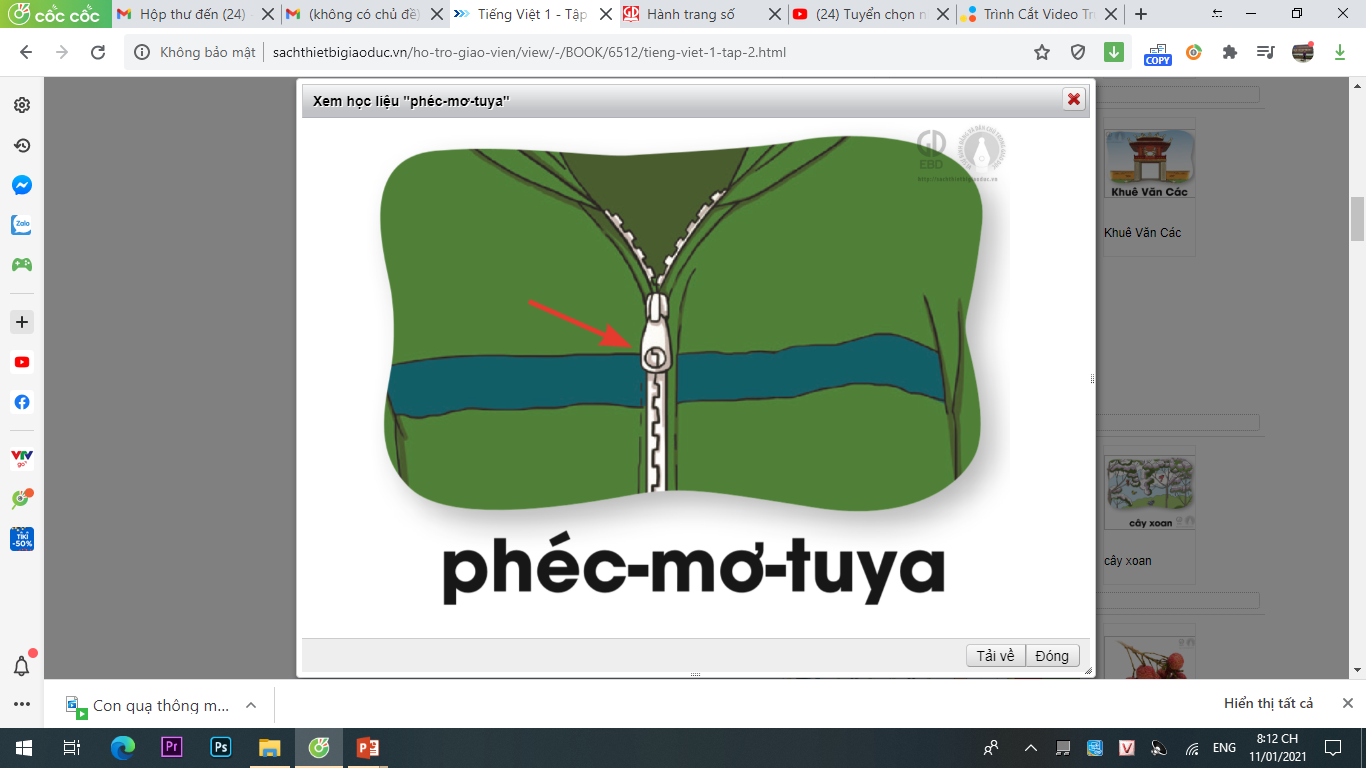 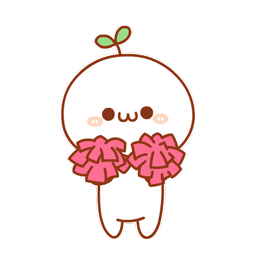 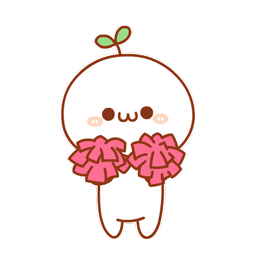 pheùc mô tuya
pheùc mô tuya
khuy aùo
khuy aùo
Tạo tiếng
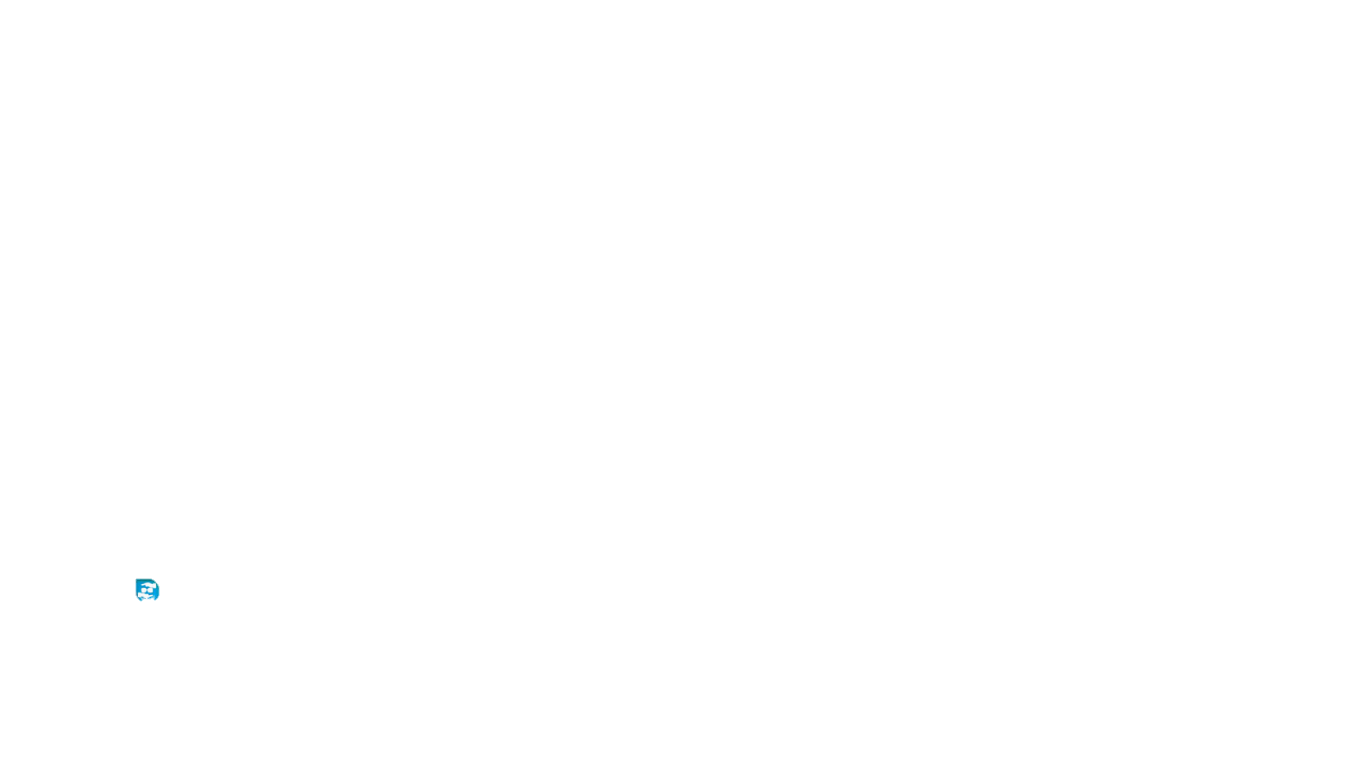 uy
thuøy
`
th
uy
thuøy mò
ueâ
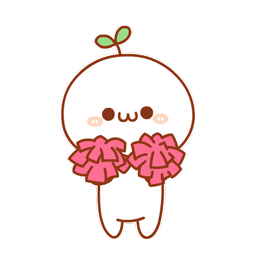 uya
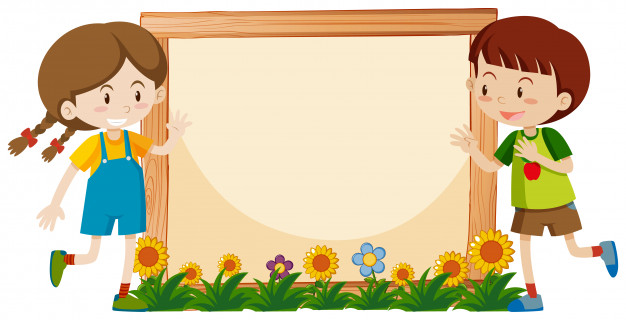 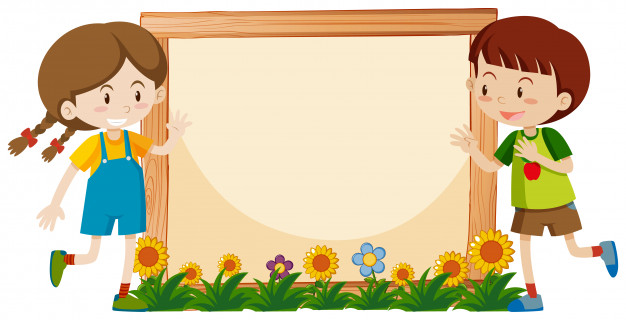 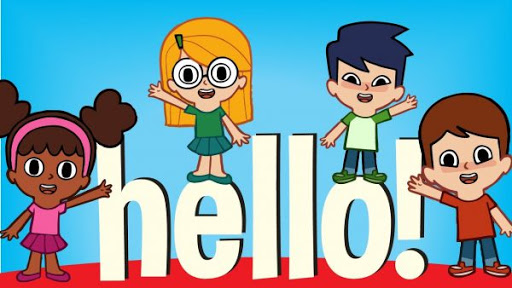 Baøi 93:
ueâ  uy  uya
(Tieát 2)
huy hieäu
uy
khuy aùo
thuûy thuû
ueâ
hoa hueä
Khueâ Vaên Caùc
ñeâm khuya
uya
pheùc mô tuya
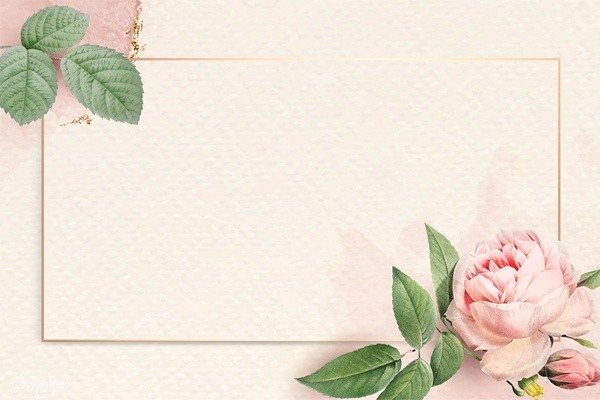 Ñoïc baøi
öùng duïng
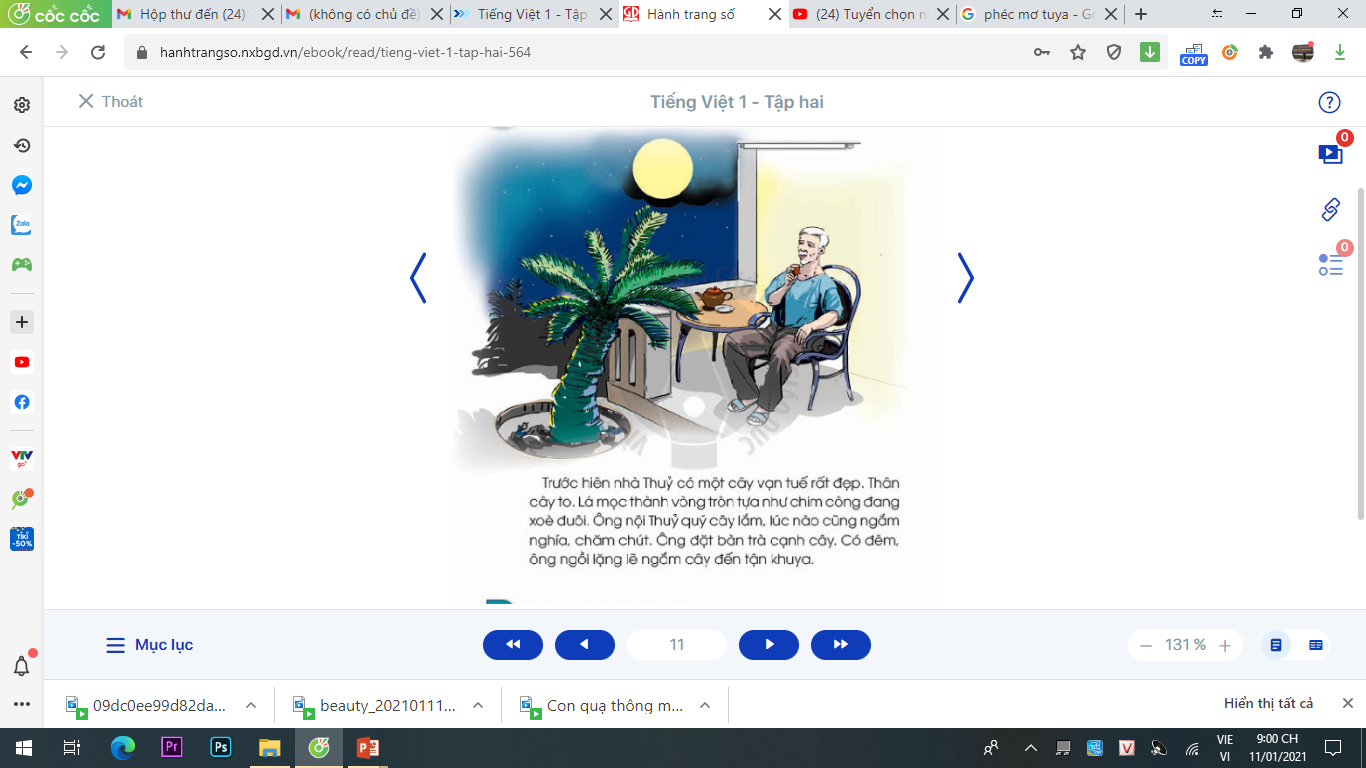 Caây vaïn tueá
ueâ
Tröôùc hieân nhaø Thuûy coù moät caây vaïn tueá raát ñeïp. Thaân caây to. Laù moïc thaønh voøng troøn töïa nhö chim coâng ñang xoøe ñuoâi. OÂng noäi Thuûy quyù caây laém, luùc naøo cuõng ngaém nghía, chaêm chuùt. OÂng ñaët baøn traø caïnh caây. Coù ñeâm, oâng ngoài laëng leõ ngaém caây ñeán taän khuya.
uy
ueâ
uy
uya
Caây vaïn tueá raát ñeïp.
Caây vaïn tueá nhö theá naøo?
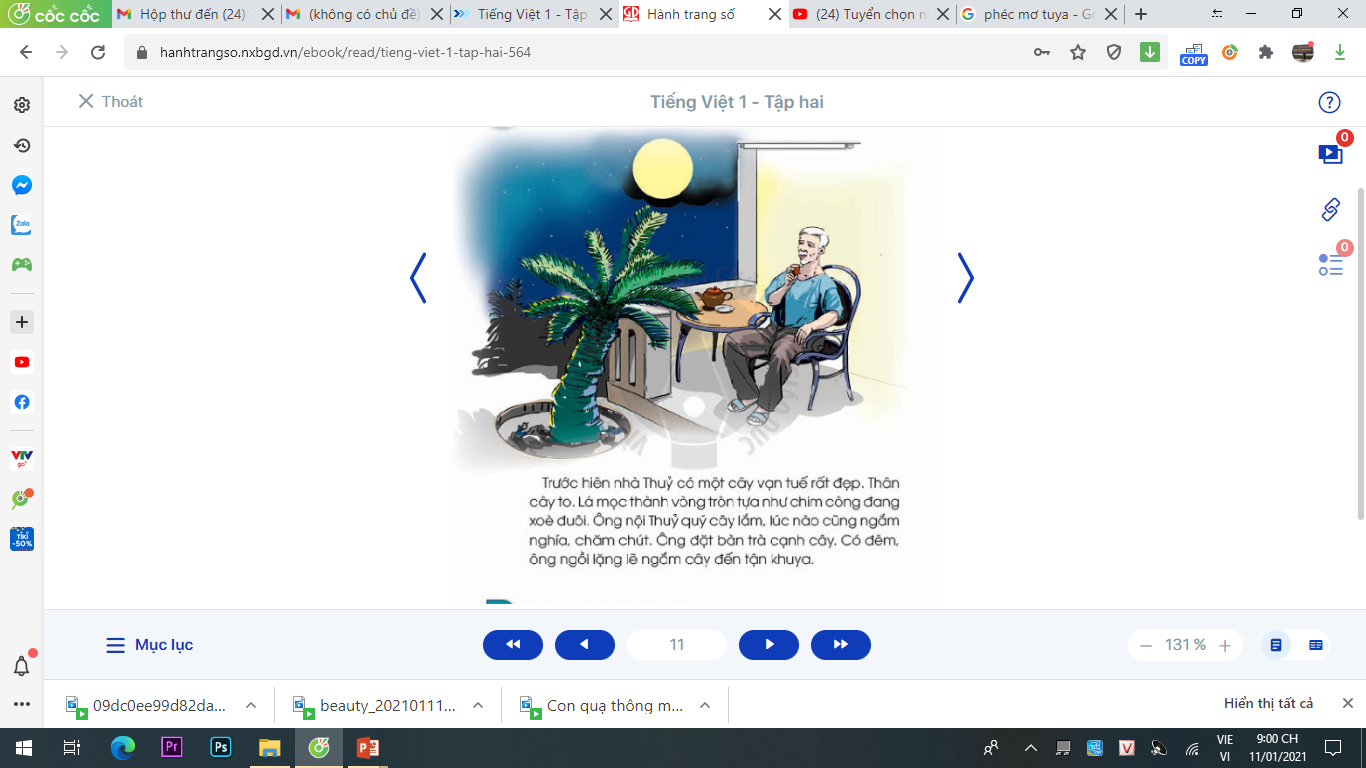 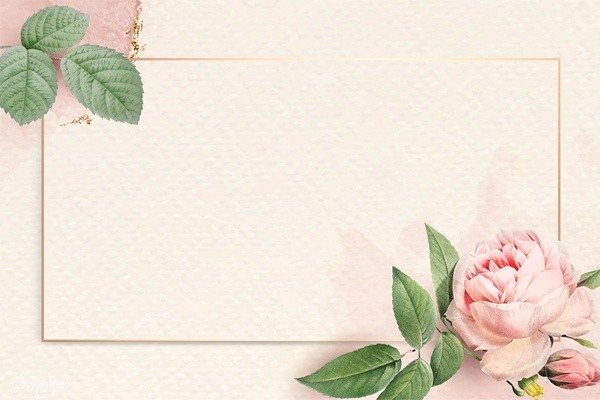 Vieát
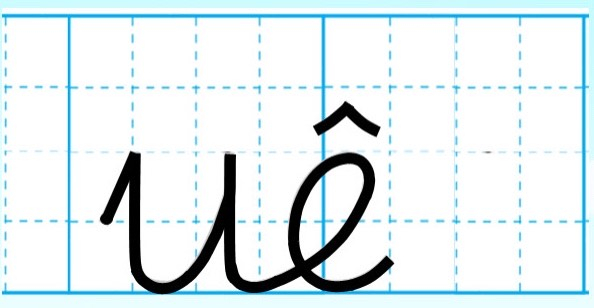 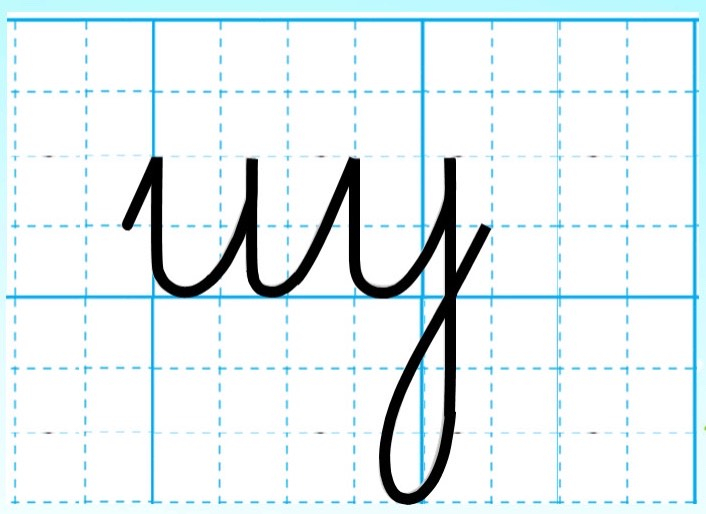 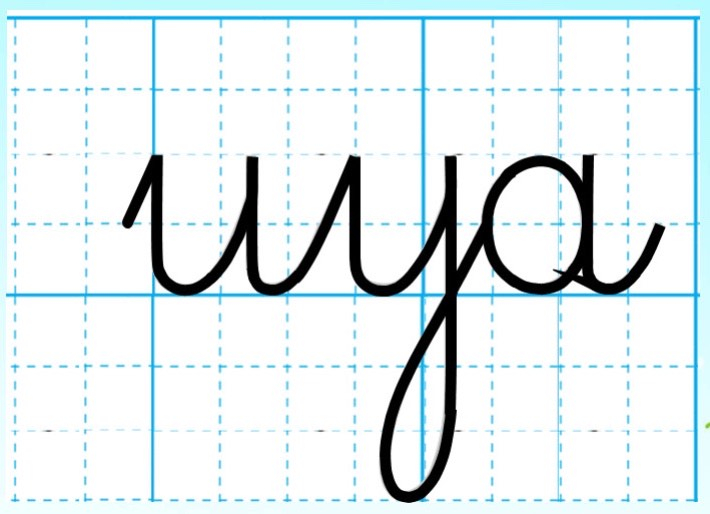 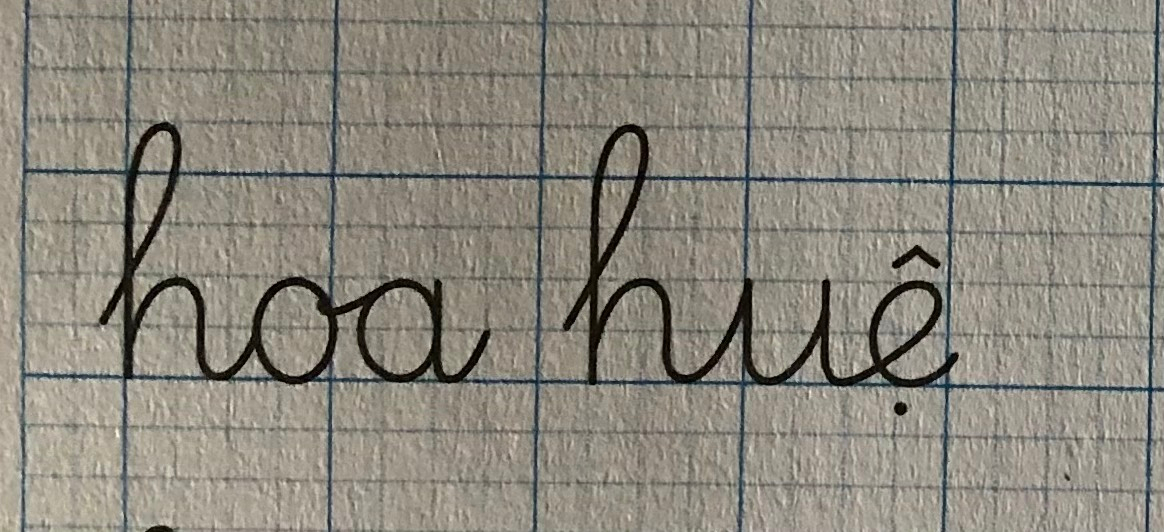 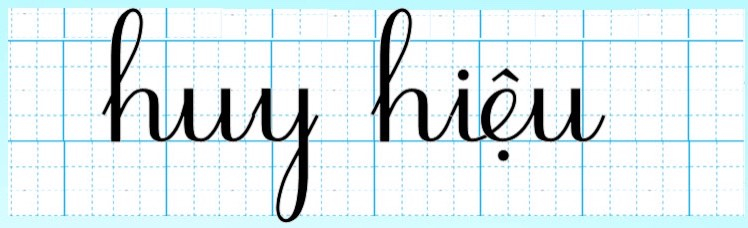 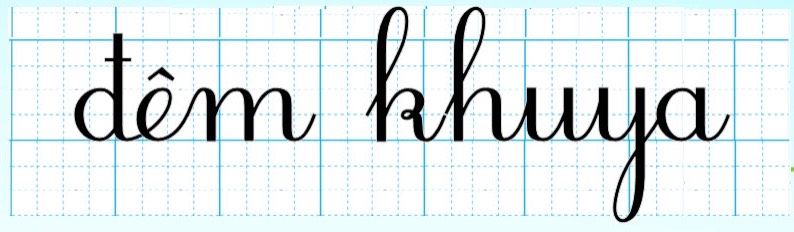 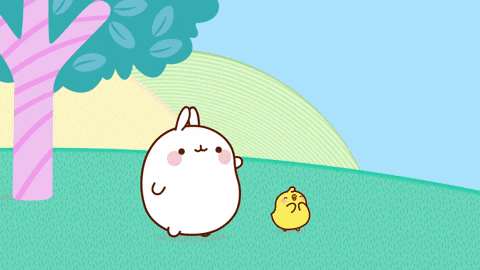 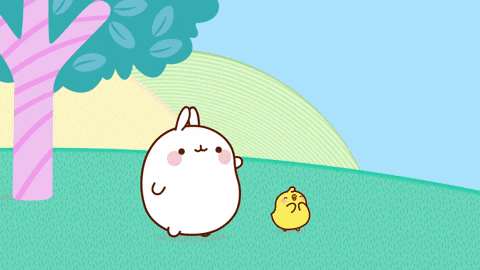 CHÚC CÁC EM HỌC GIỎI!
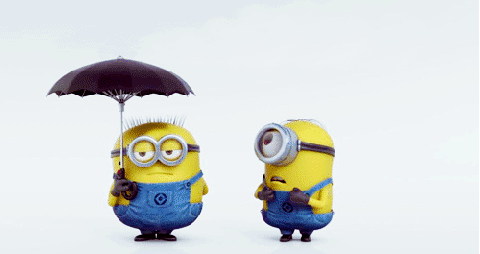